Тема 1тригонометрические функции
Таблица значений тригонометрических функций
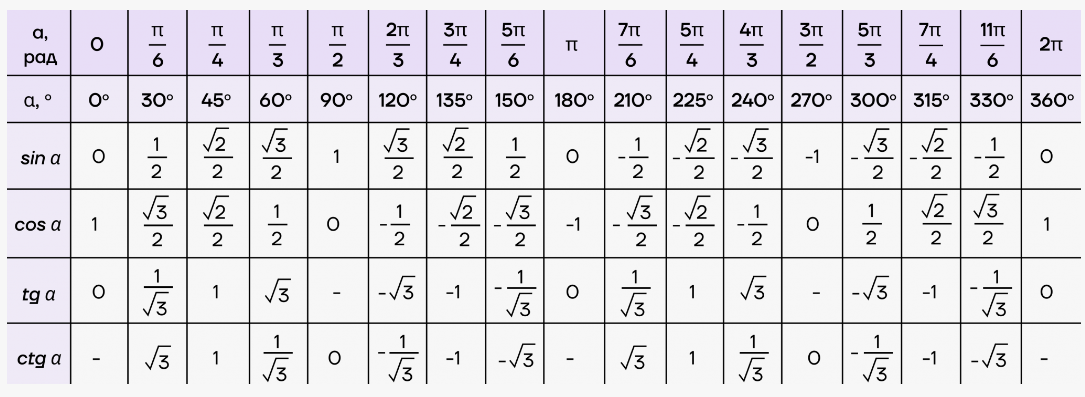 Пример: Вычислить:
Тема 2. Тригонометрические уравнения
1. Уравнение sin x = a
Формула: х = (1)n arcsin a + n, nZ
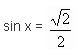 Особые случаи
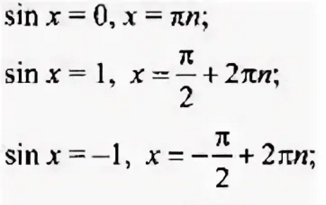 При а > 1 или а < 1 уравнение не имеет решений
2. Уравнение cos x = a
Формула: х =  arccos a + 2n, nZ
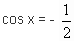 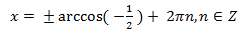 Особые случаи
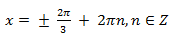 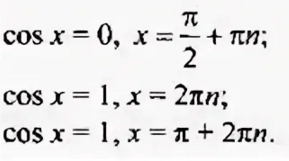 При а > 1 или а < 1 уравнение не имеет решений
3. Уравнение tg x = a
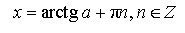 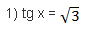 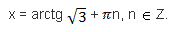 4. Уравнение ctg x = a
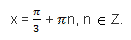 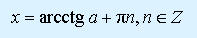 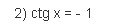 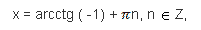 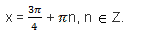 Уравнения имеют решения при любом значении а
Графики тригонометрических функций
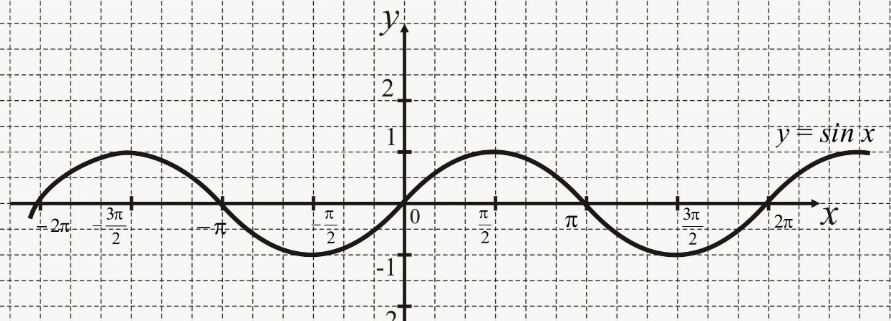 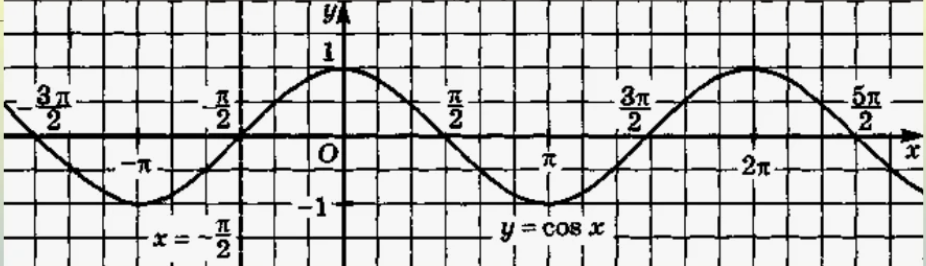 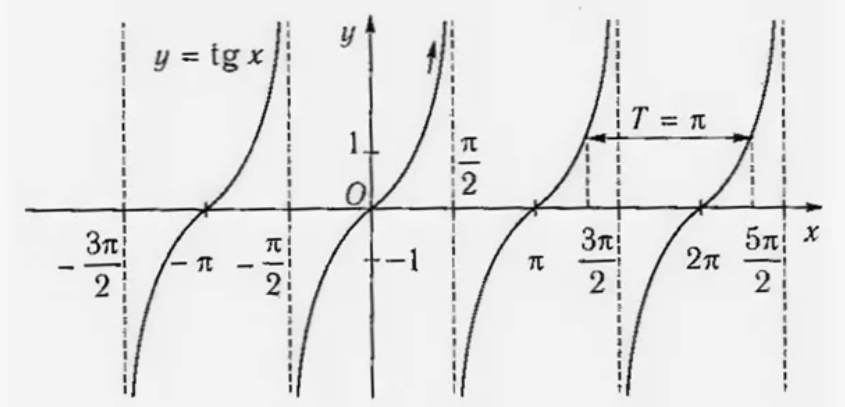 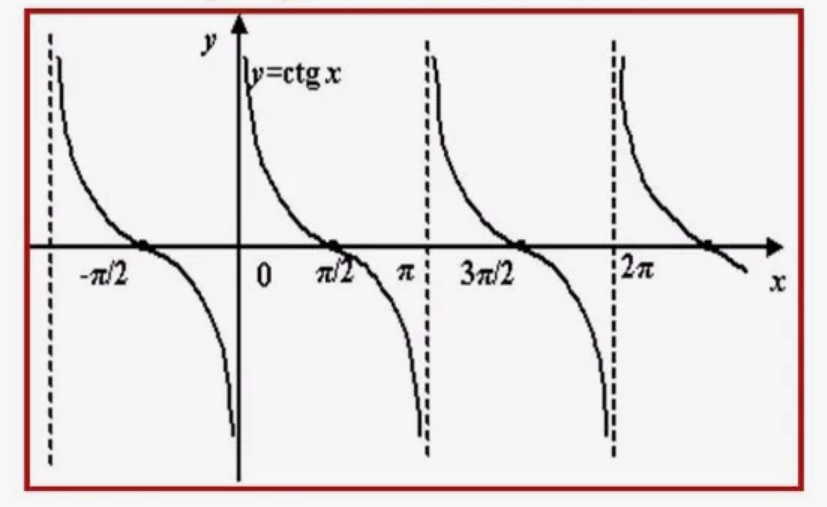 Преобразования графиков функций
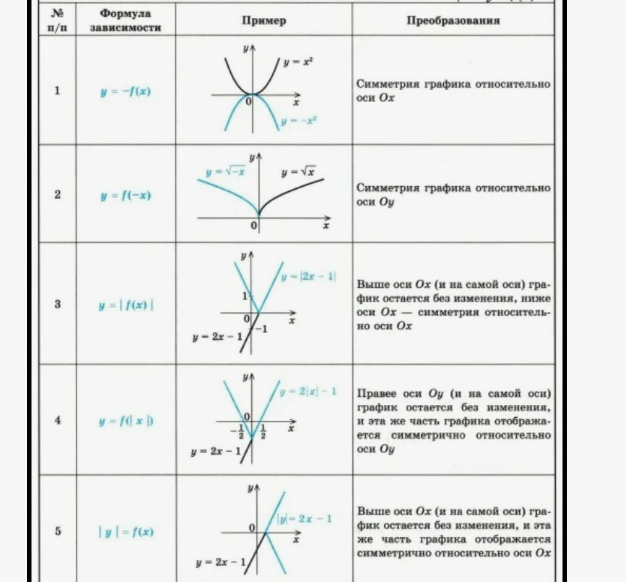 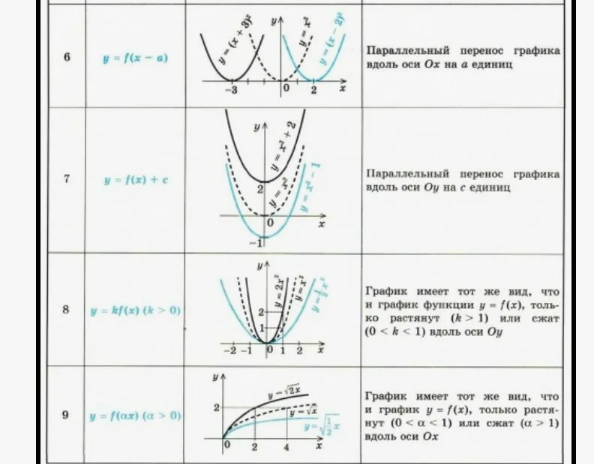 Иррациональные уравнения
Иррациональным называется уравнение, в котором переменная входит под знаком корня (радикала).
Например:
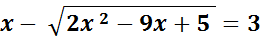 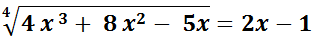 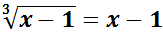 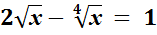 1. Уравнения, содержащие корень нечетной степени.
Решая уравнения, содержащие корень нечетной степени, чтобы «избавиться от радикала», надо возвести обе части уравнения в соответствующую степень.
  Примеры. Решить уравнение.
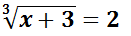 Возведём обе части в куб, получим
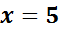 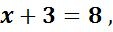 Ответ:
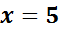 2. Уравнения вида
В  ОДЗ  левая часть уравнения всегда     неотрицательна – поэтому решение может существовать только тогда, когда                   . 
   В этом случае обе части уравнения неотрицательны, возведение в квадрат даёт равносильное в ОДЗ уравнение. Мы получаем, что
ПРИМЕРЫ  1)   Решить уравнение
Воспользуемся условием равносильности (*):
ПРИМЕРЫ2) Решить уравнение
Воспользуемся условием равносильности (*):
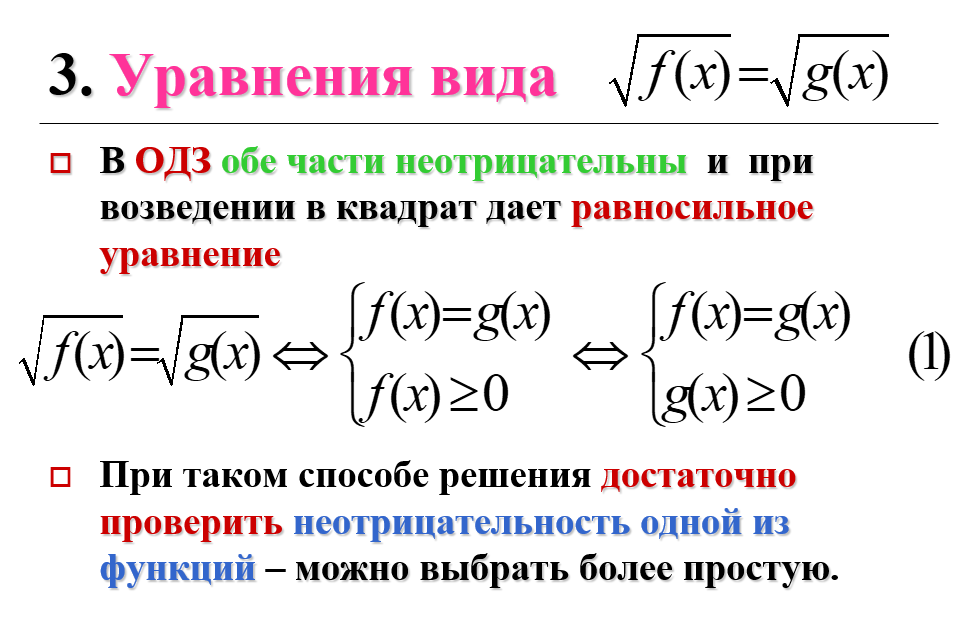 ПРИМЕРЫ1) Решить уравнение
Воспользуемся условием равносильности (1):







                     Ответ:  х = 2,5
Показательная функция
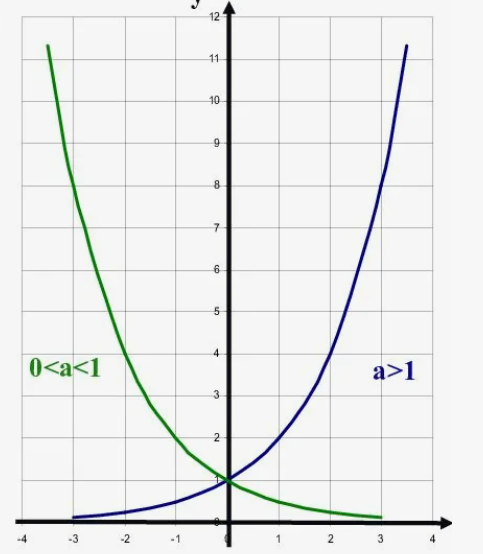 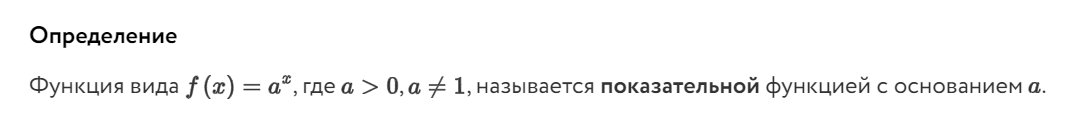 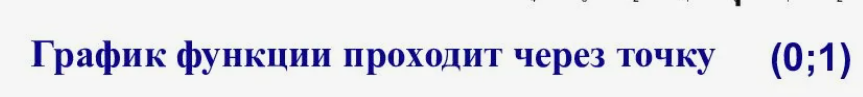 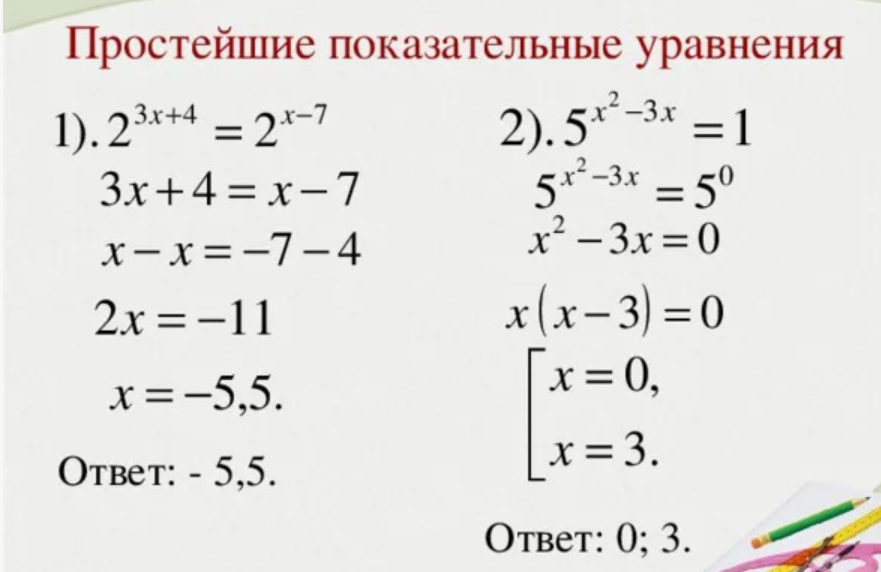 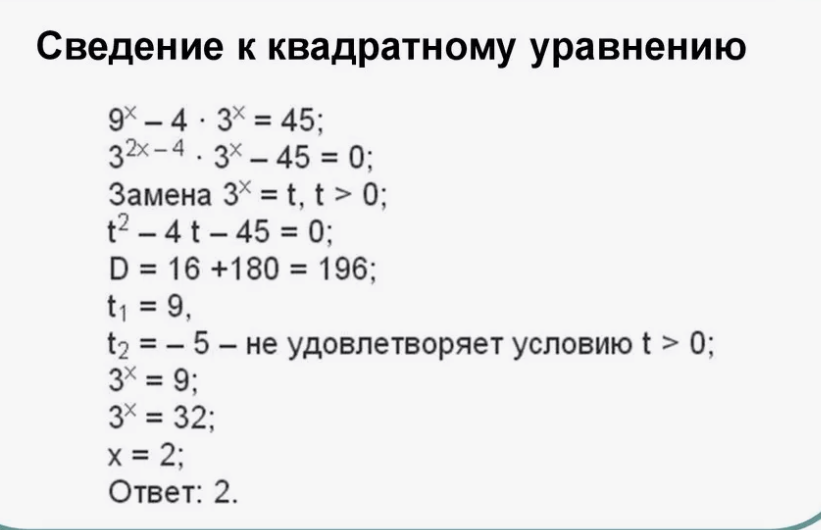 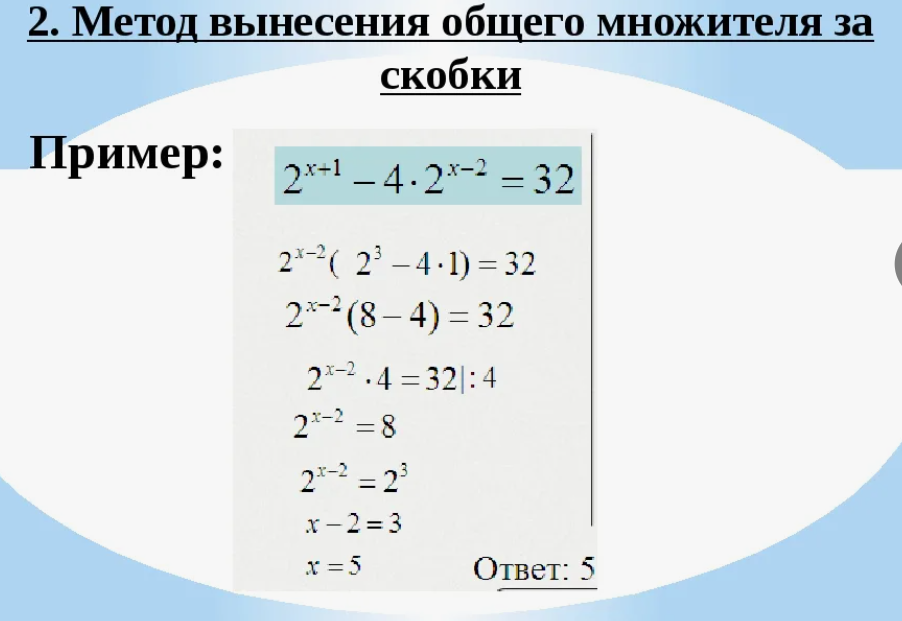 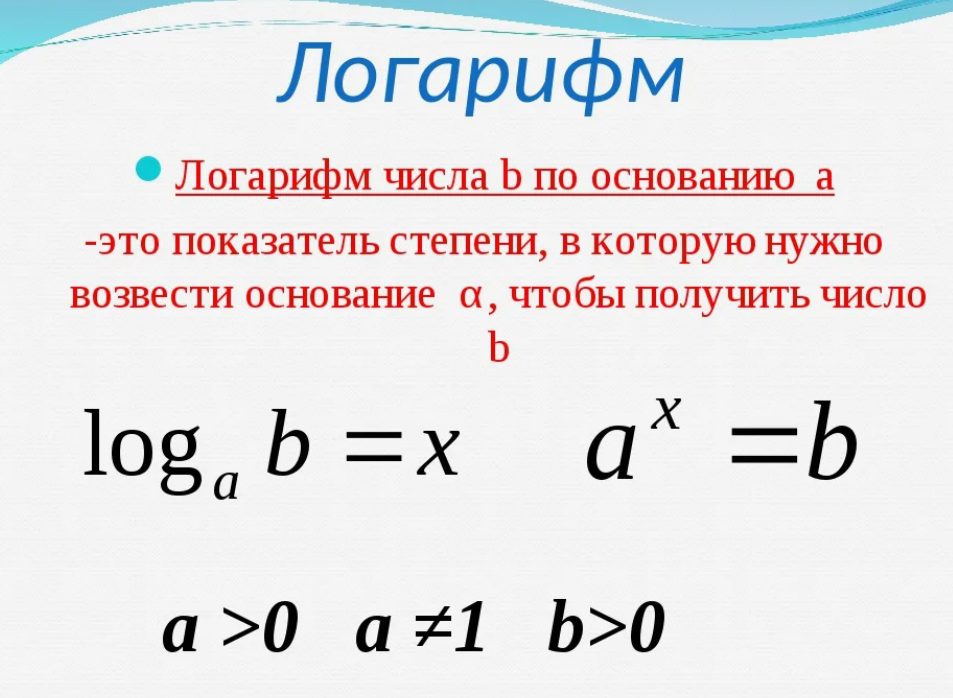 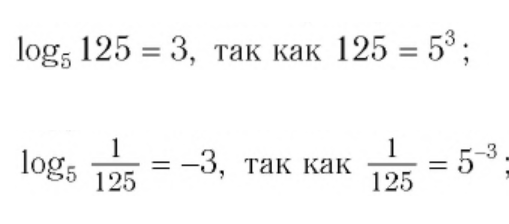 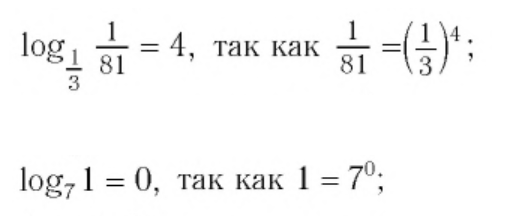 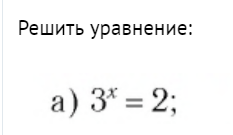 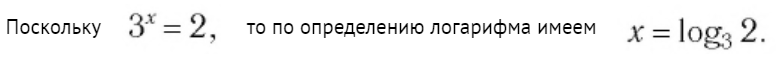 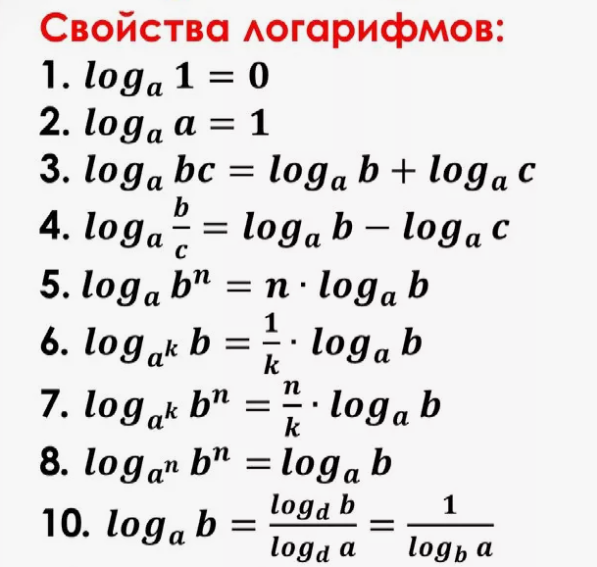 График логарифмической функции
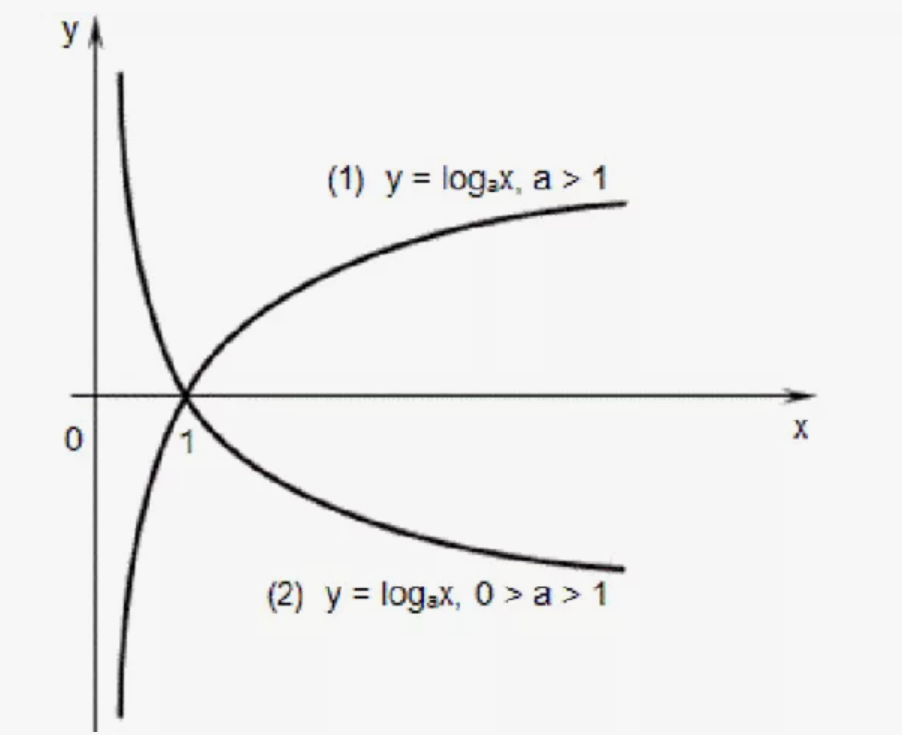 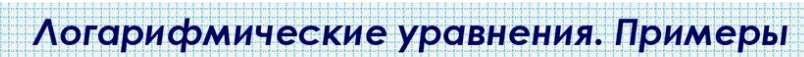 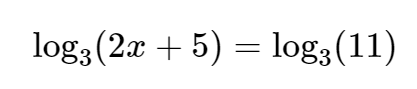 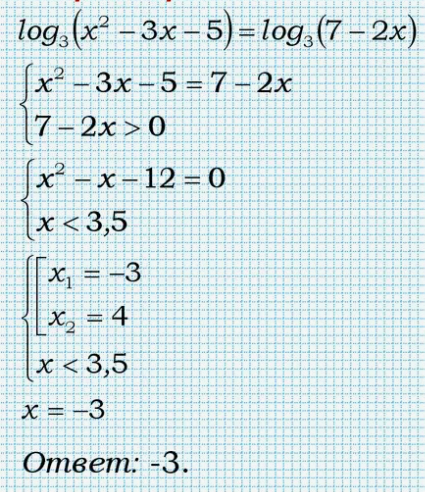 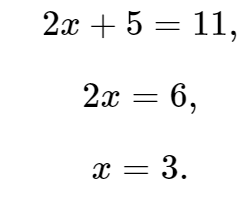